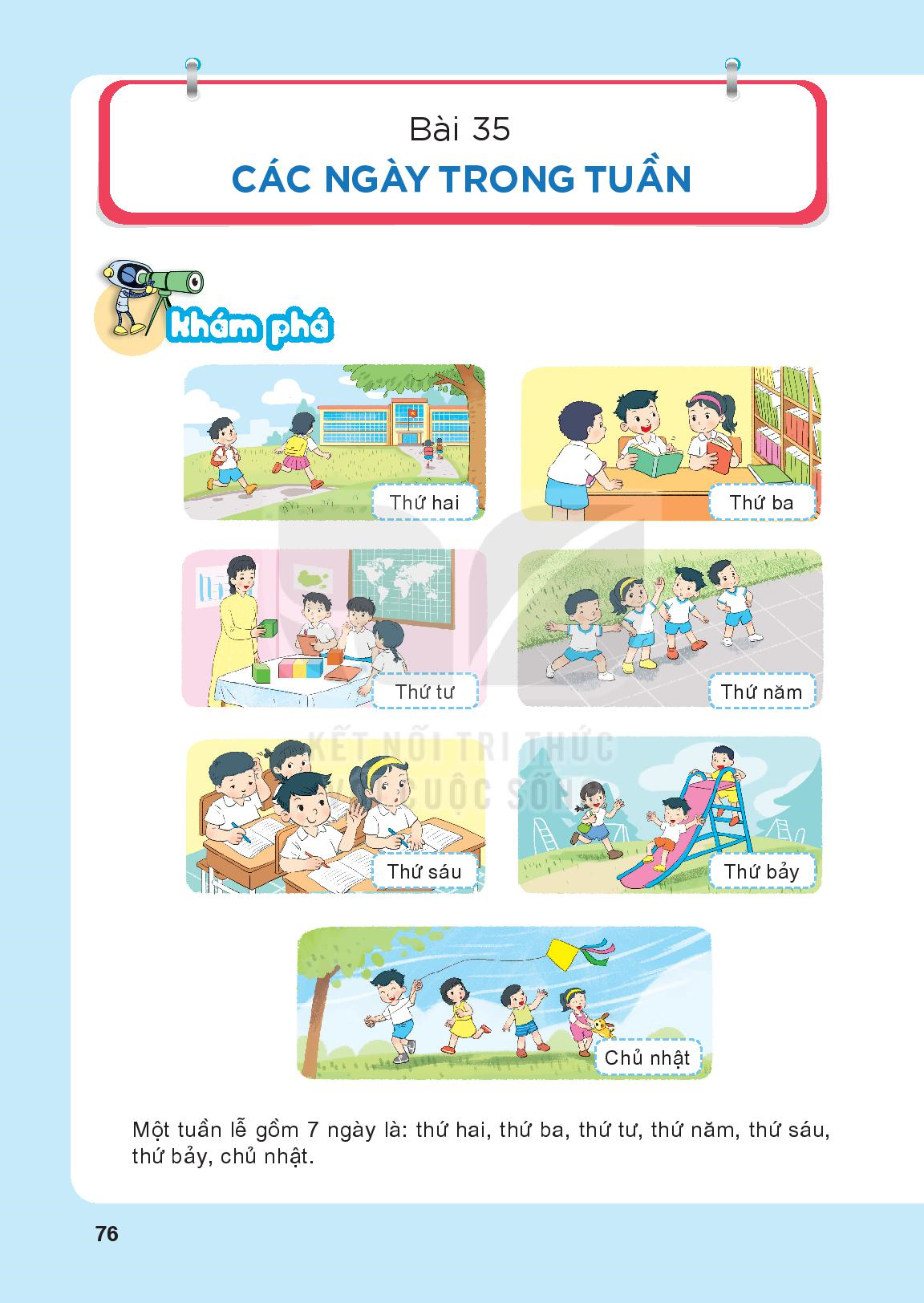 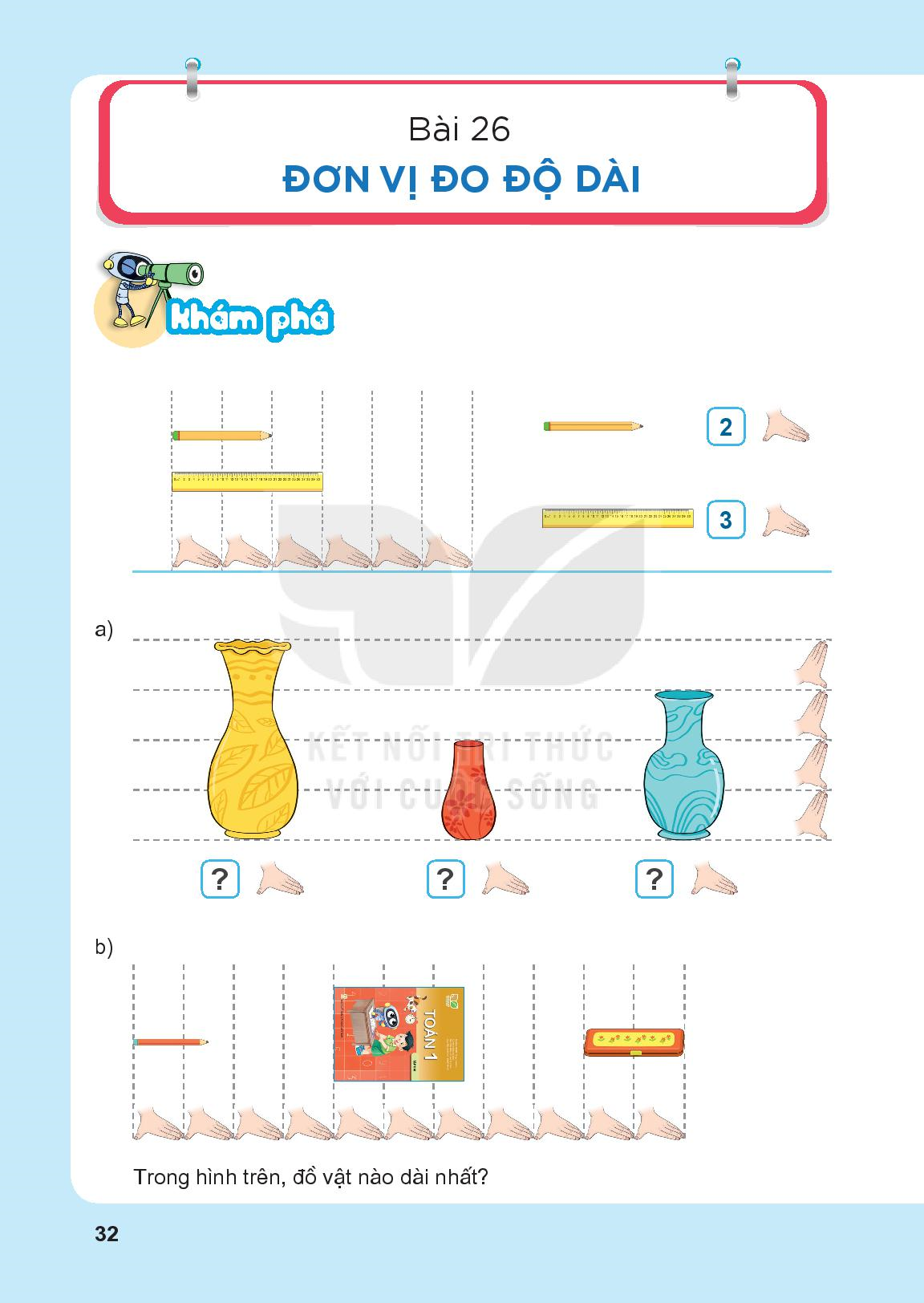 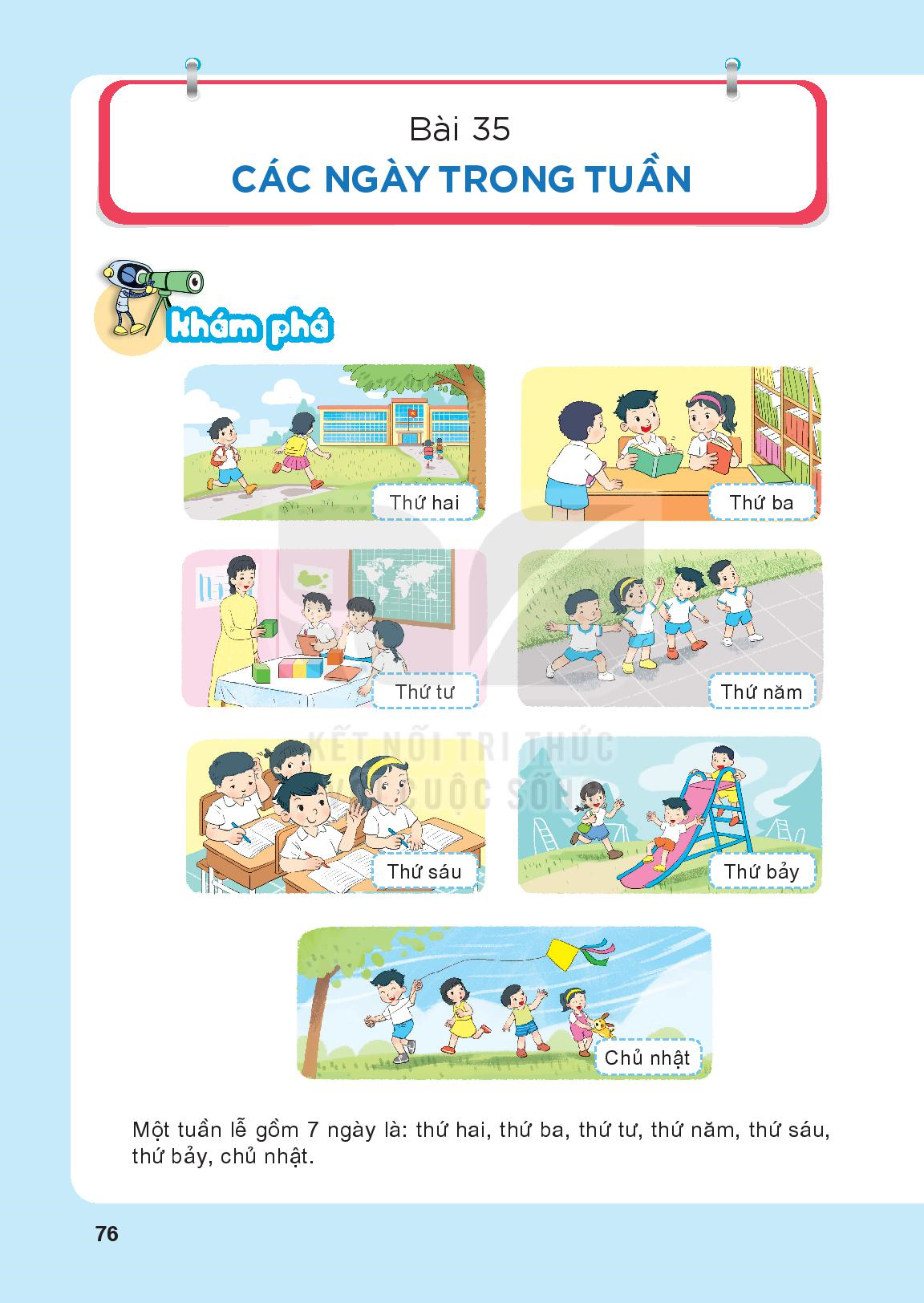 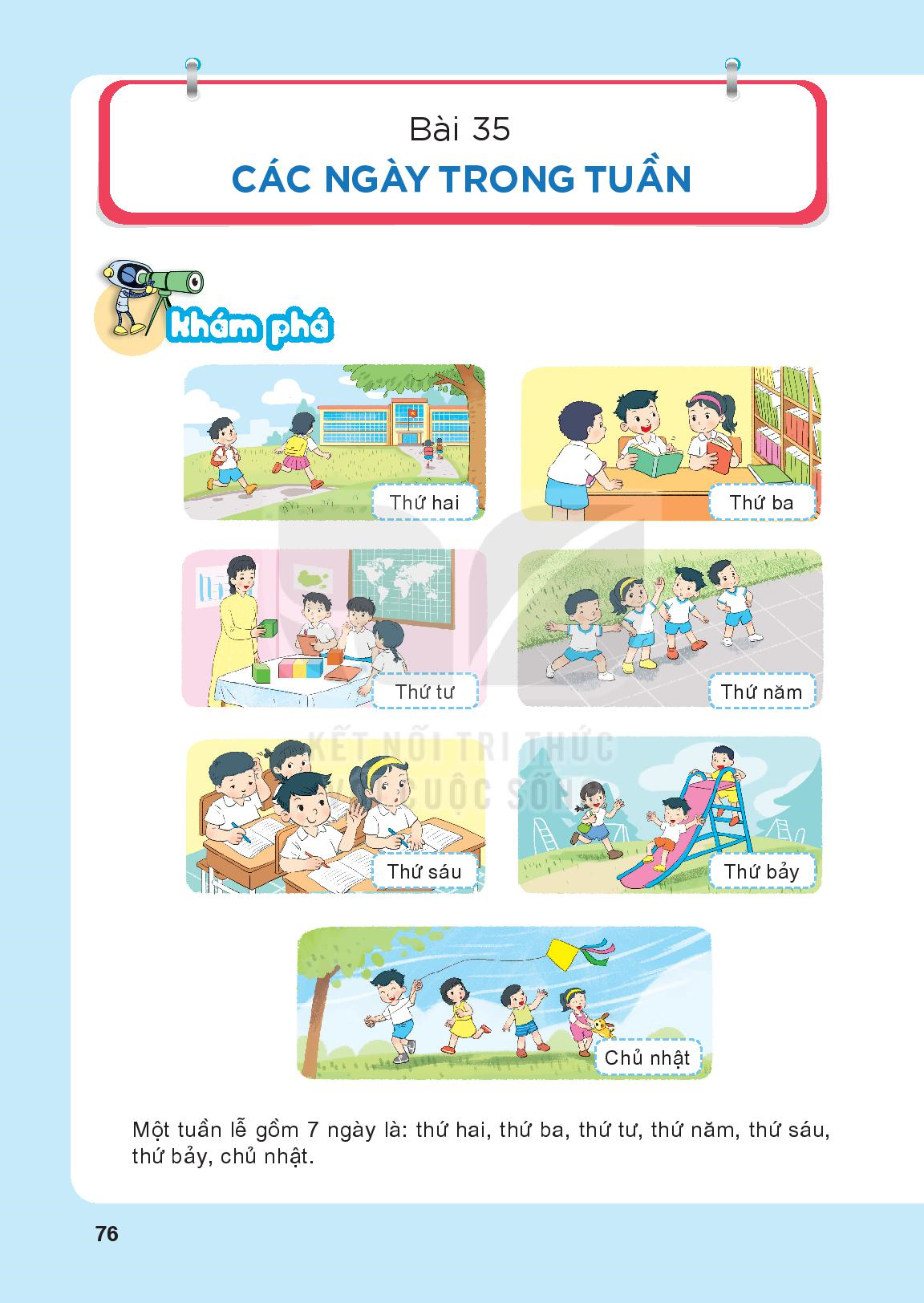 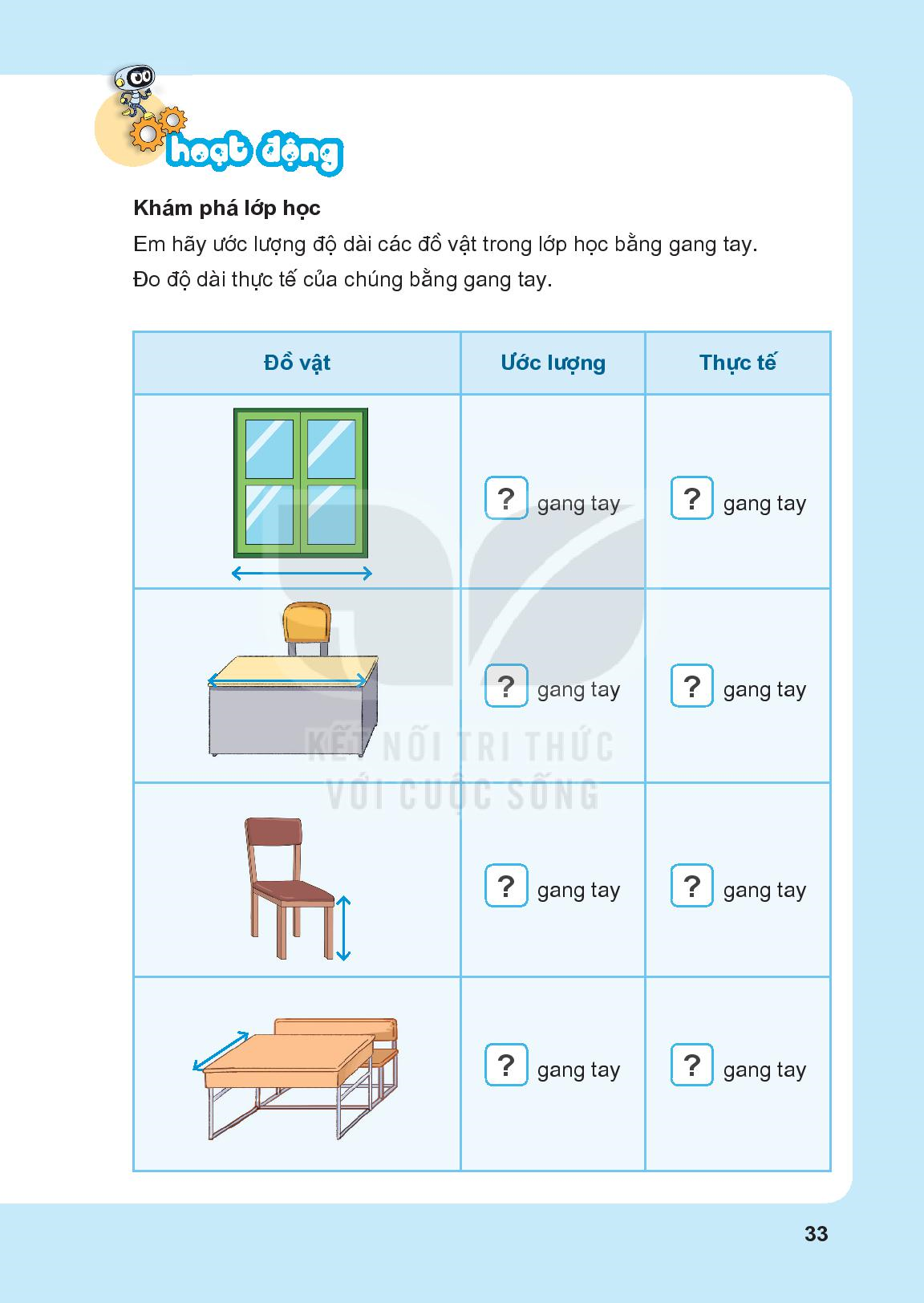 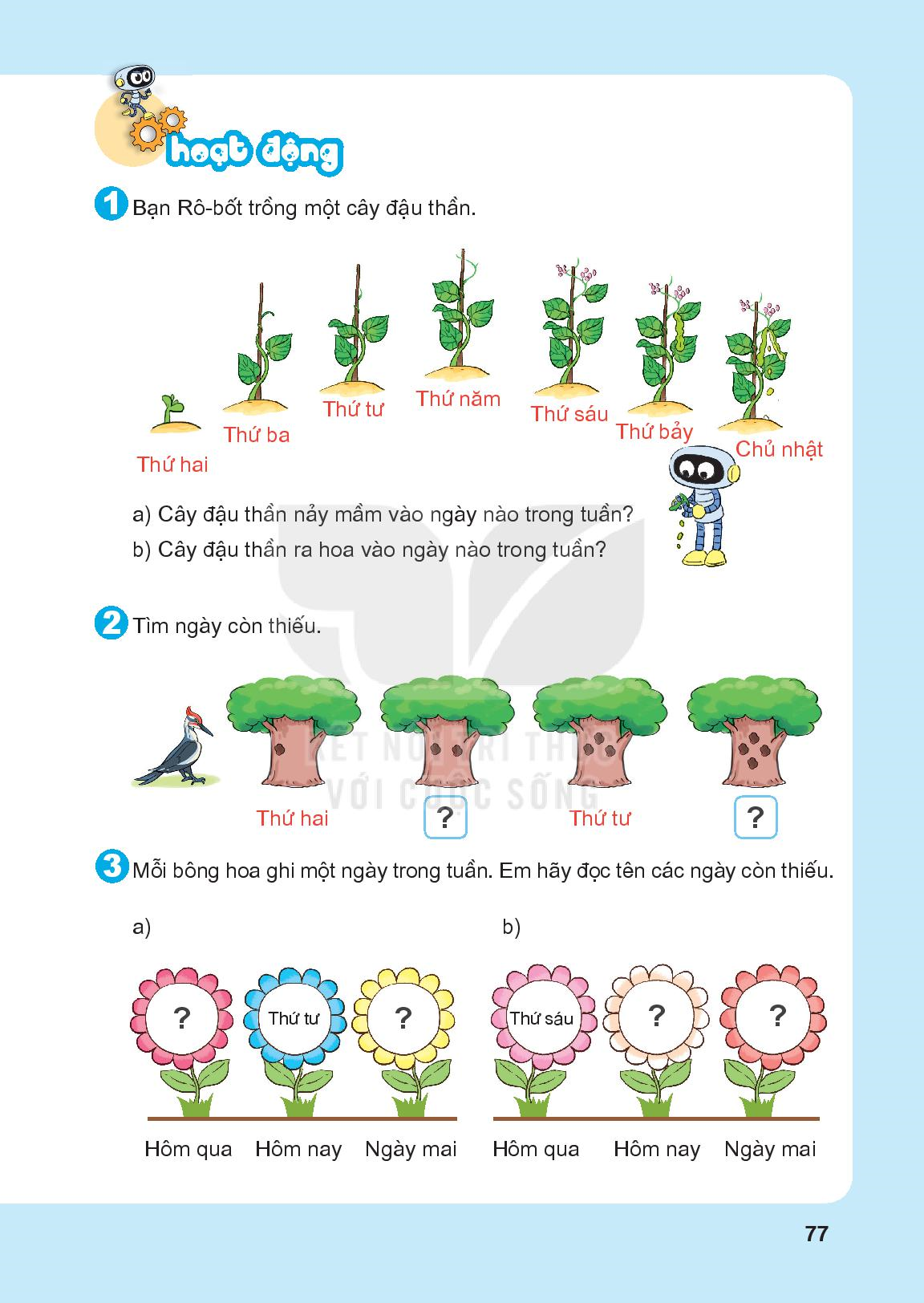 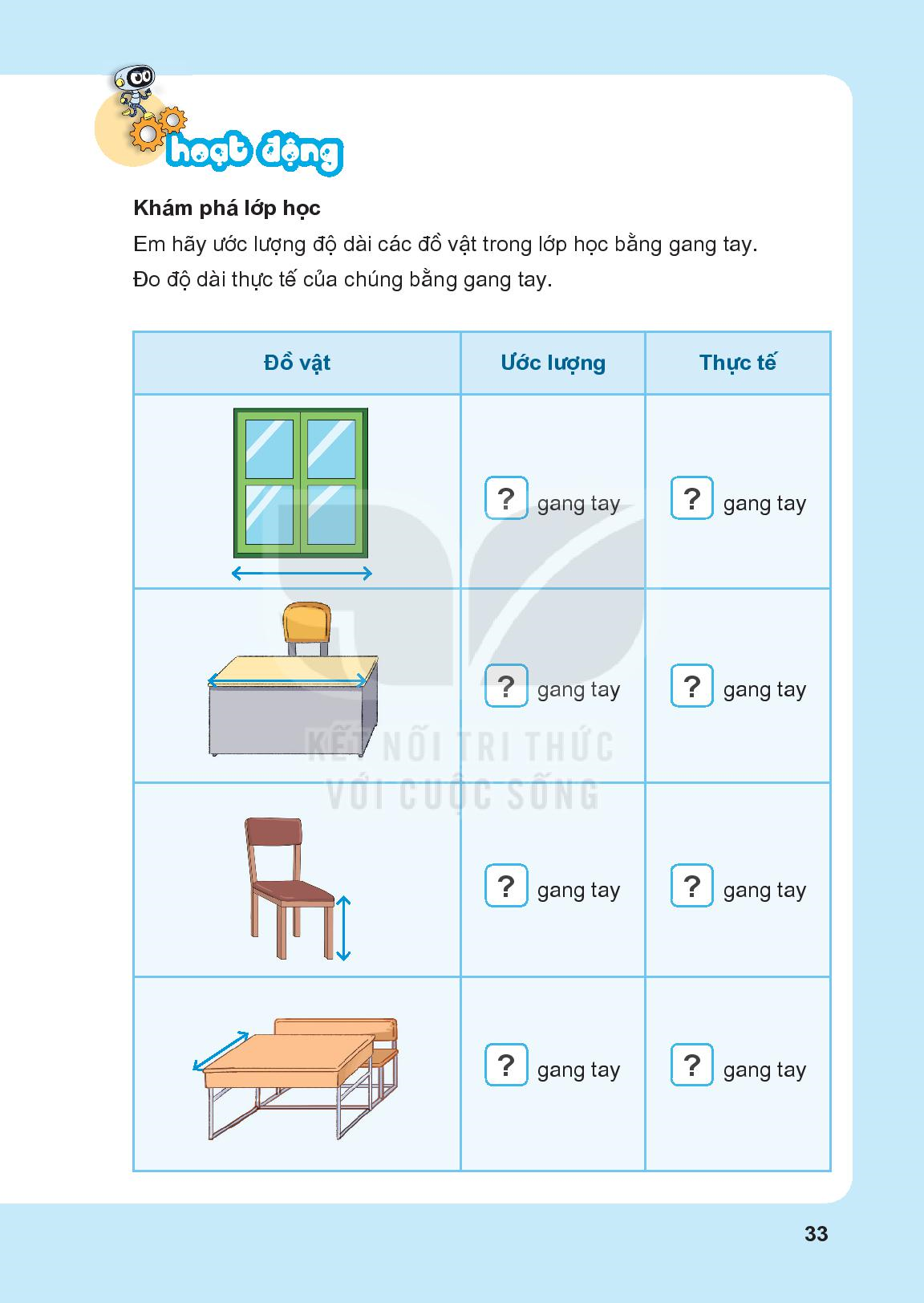 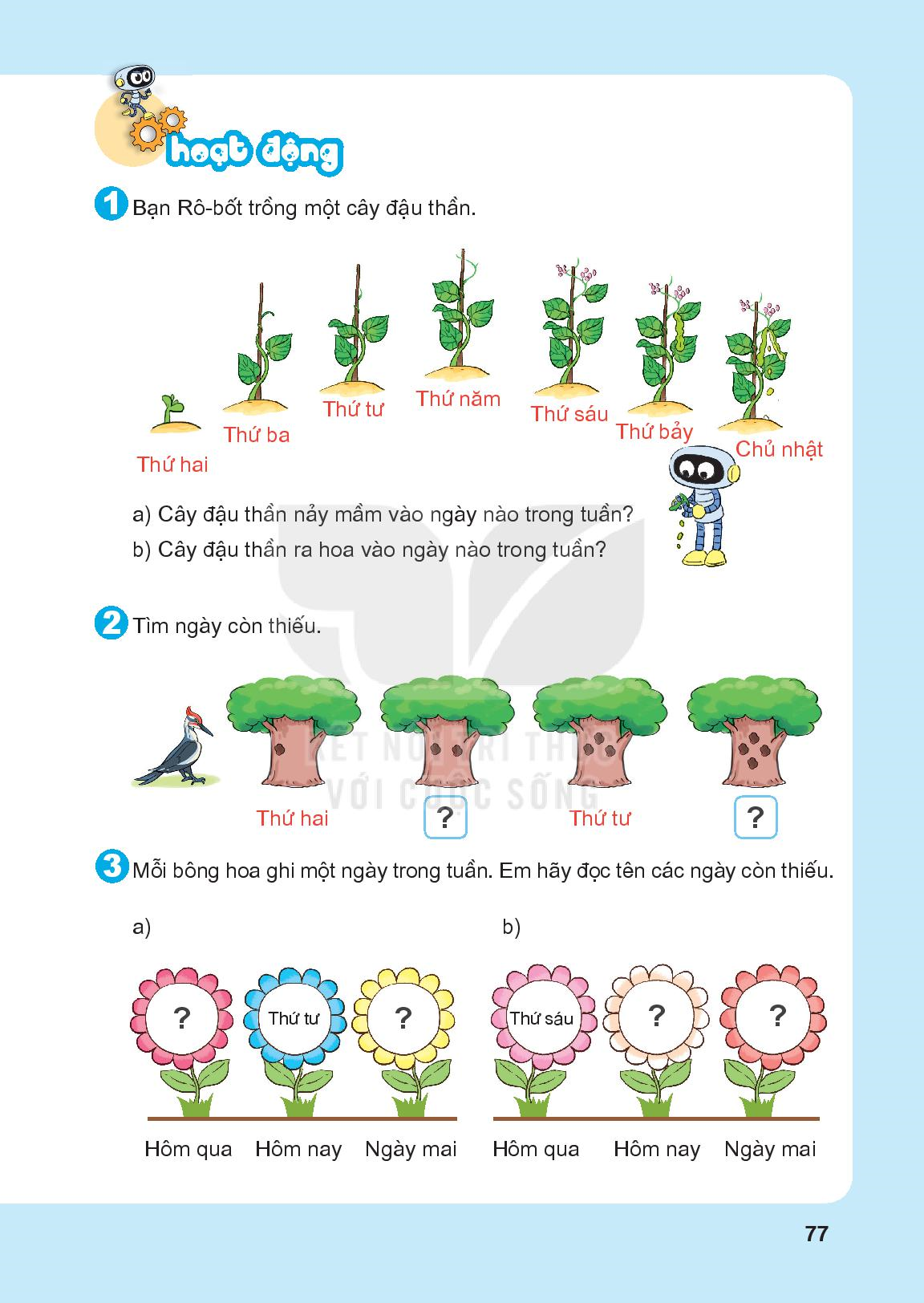 Thứ ba
Thứ năm
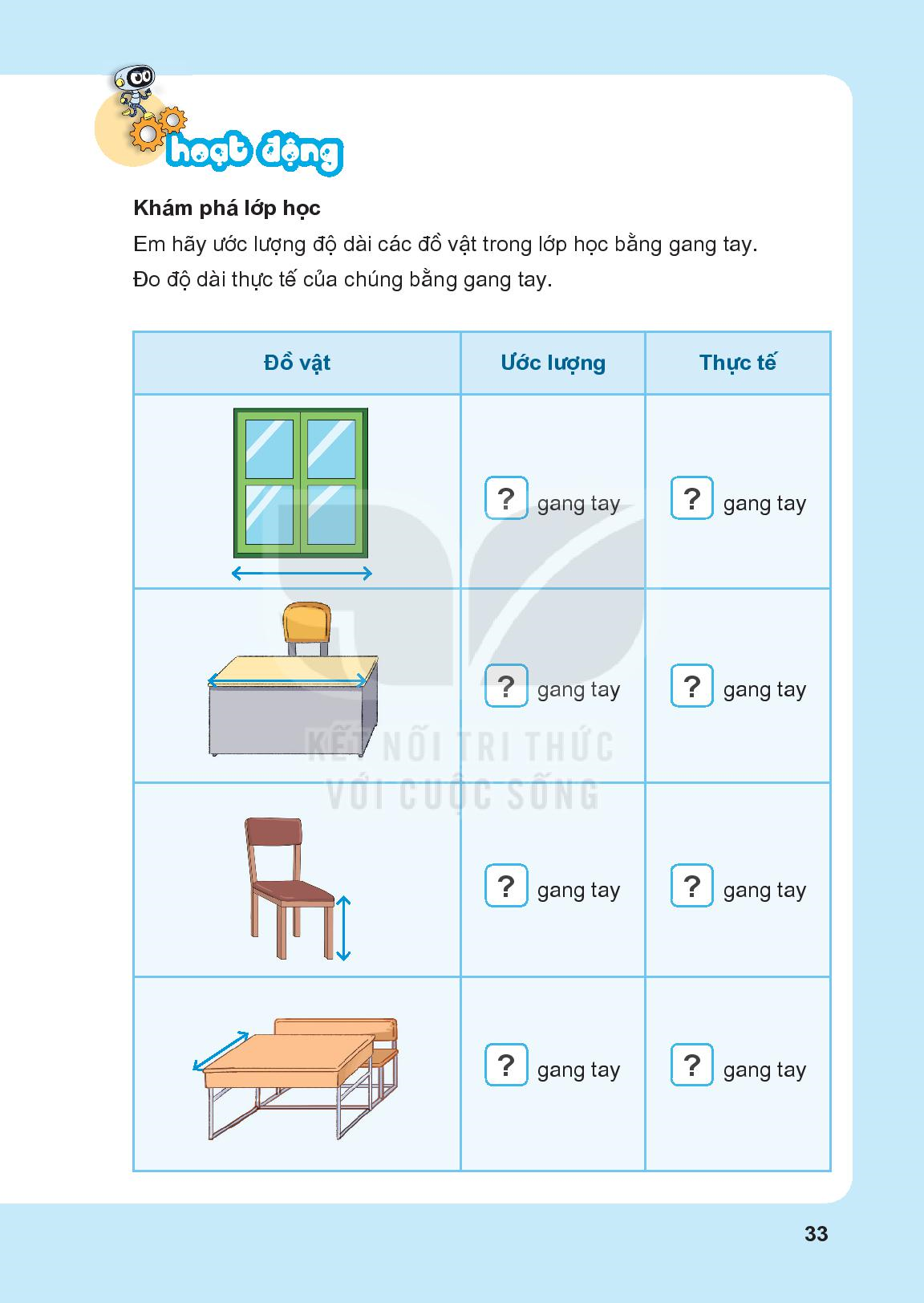 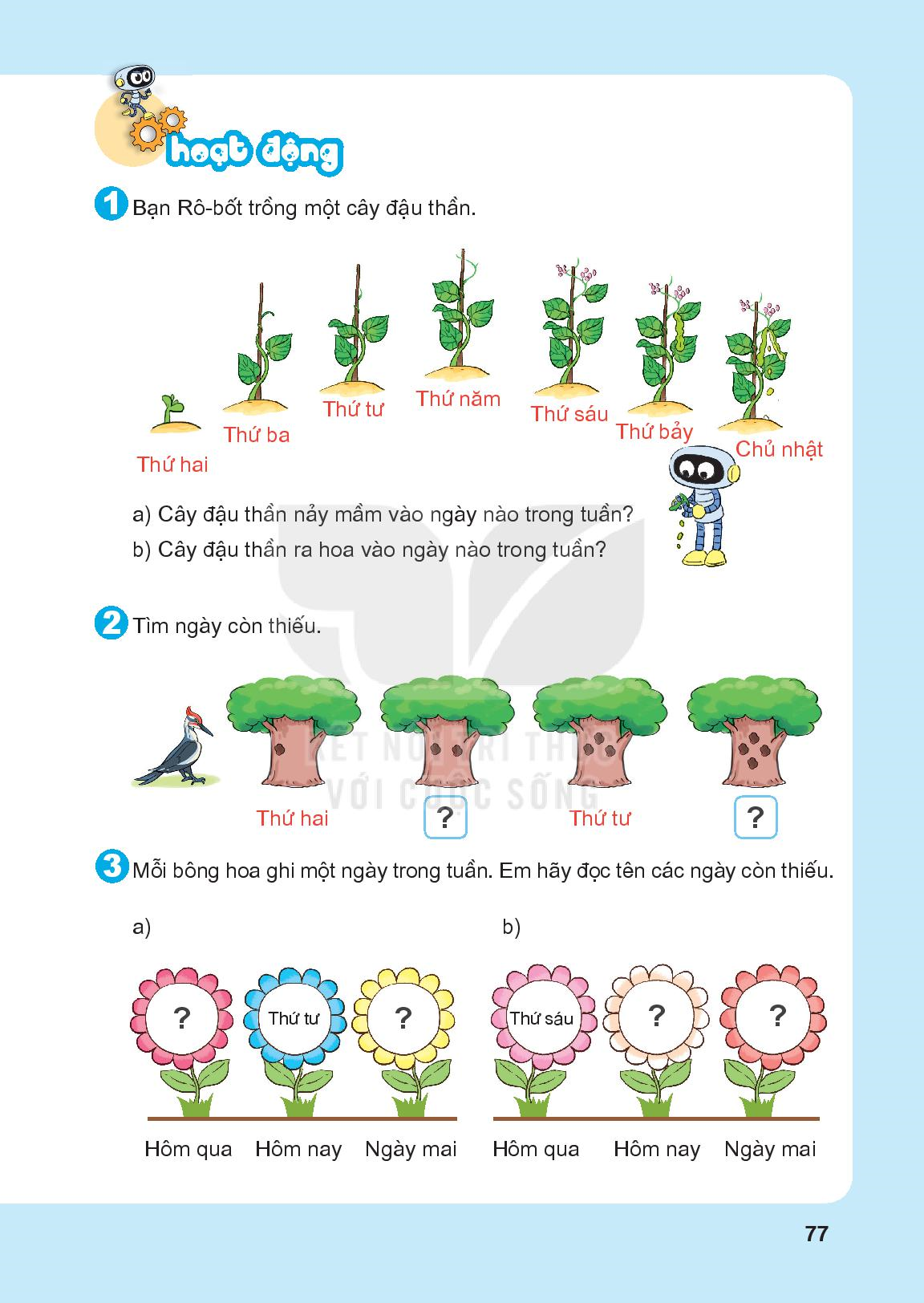 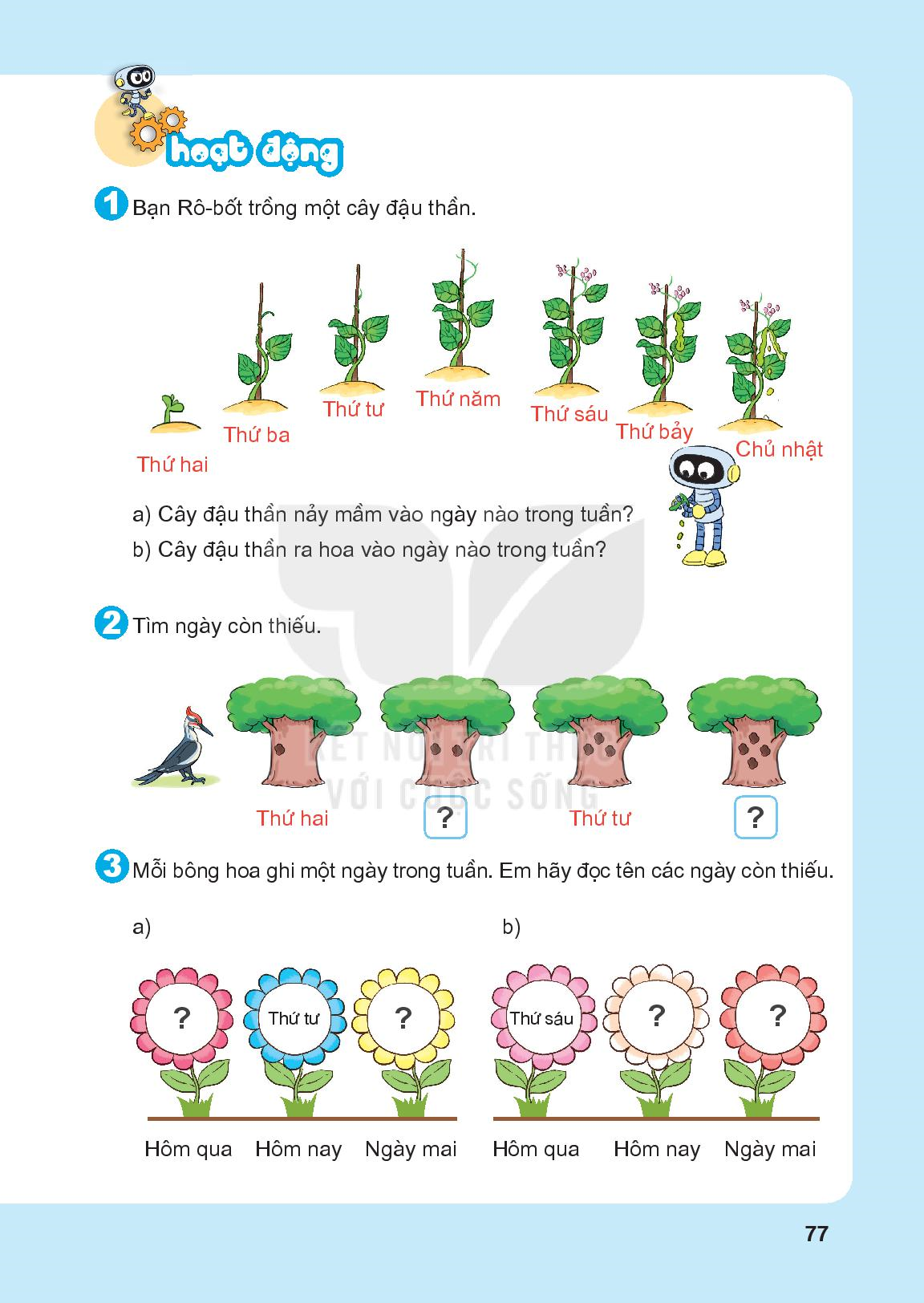 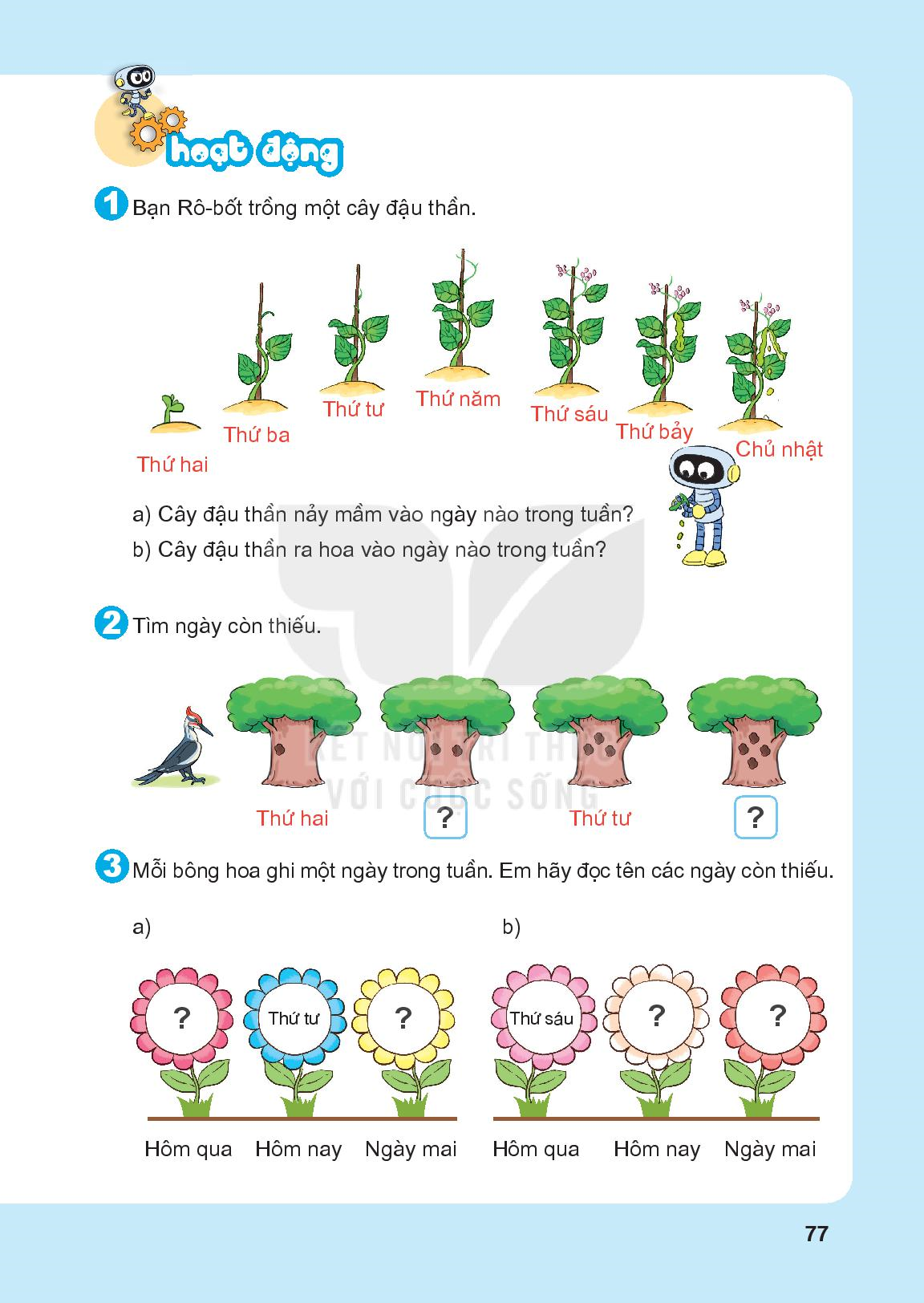 Thứ ba
Thứ năm
Thứ bảy
Chủ nhật
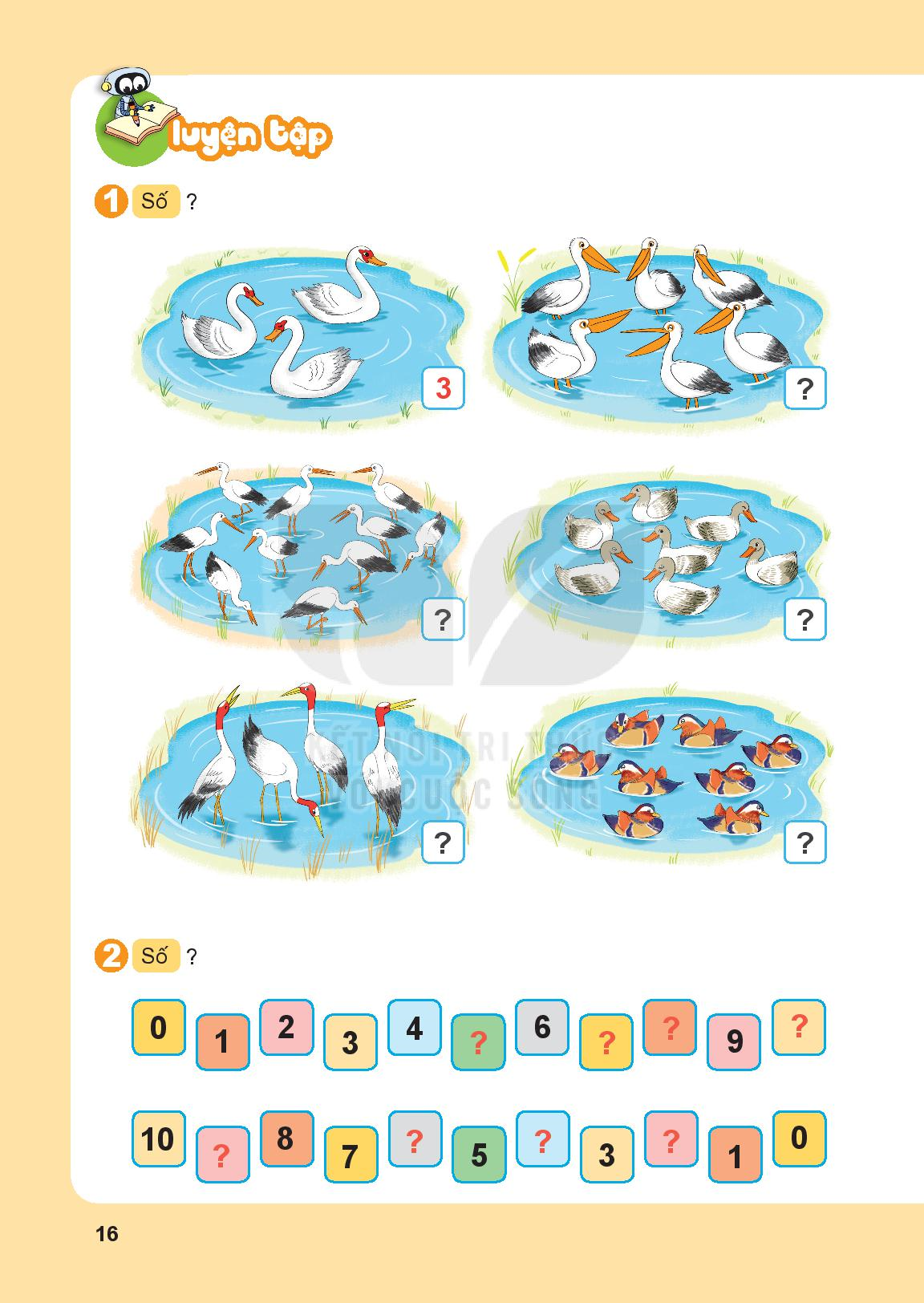 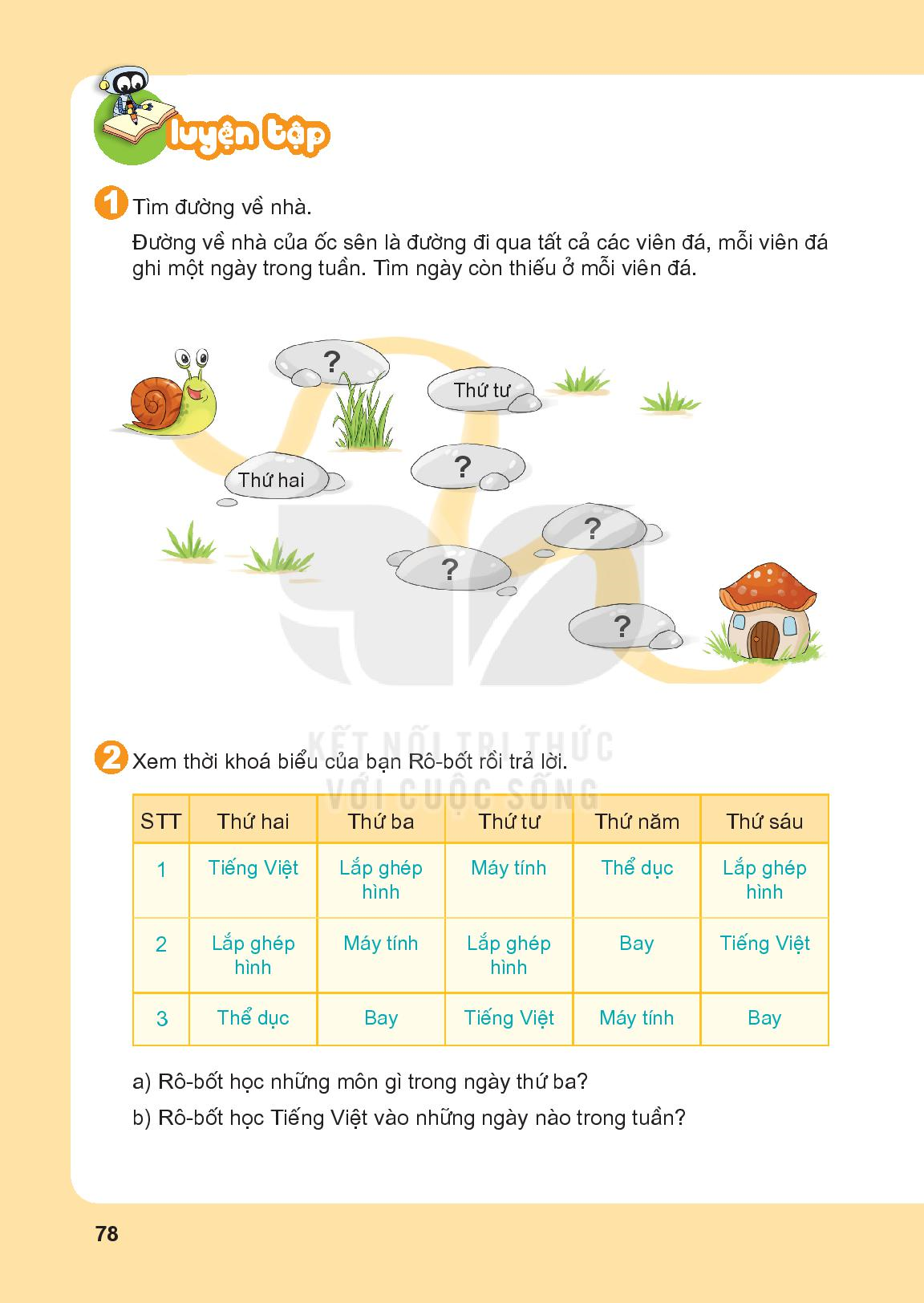 Thứ ba
Thứ năm
Thứ bảy
Thứ sáu
Chủ nhật
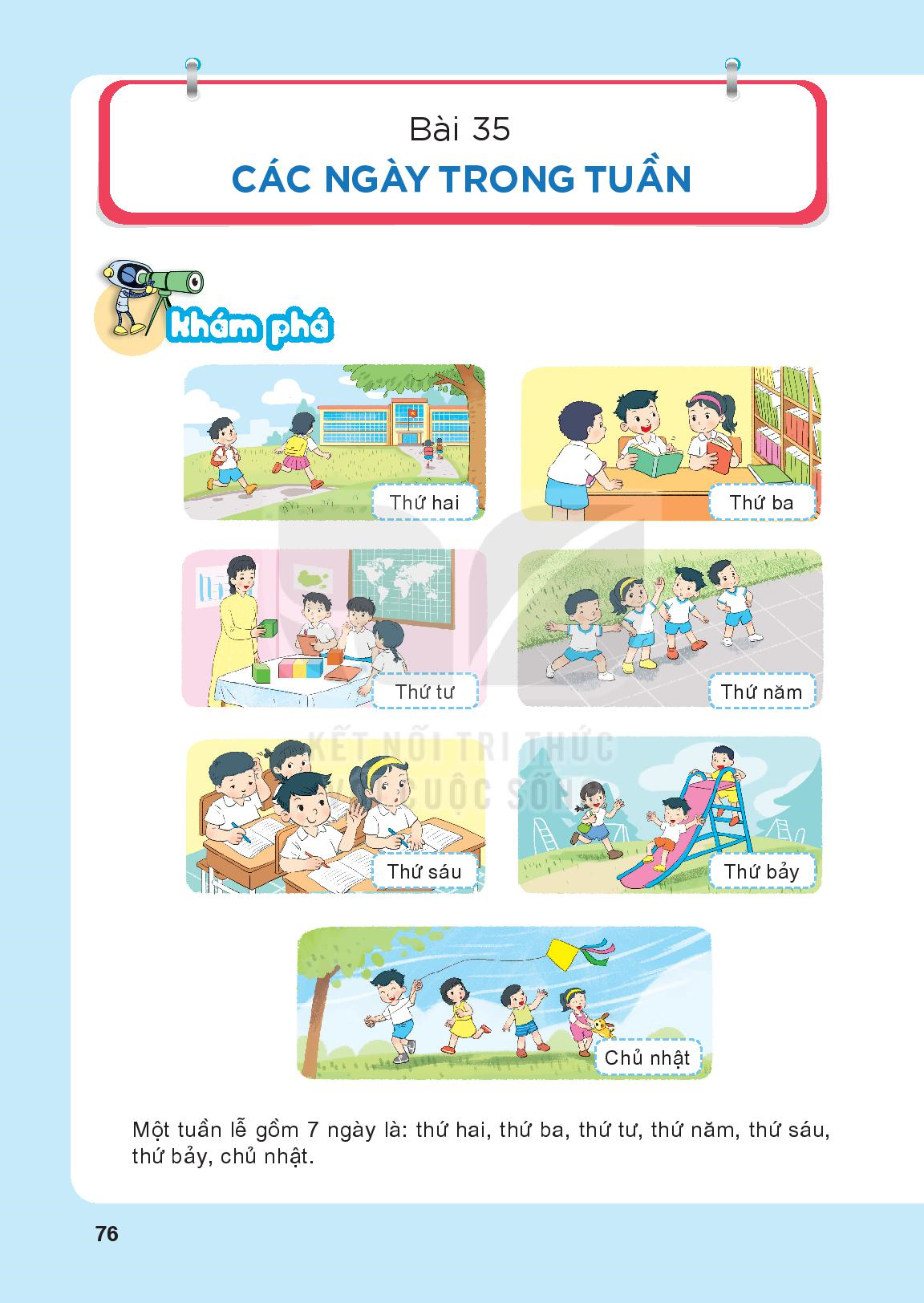 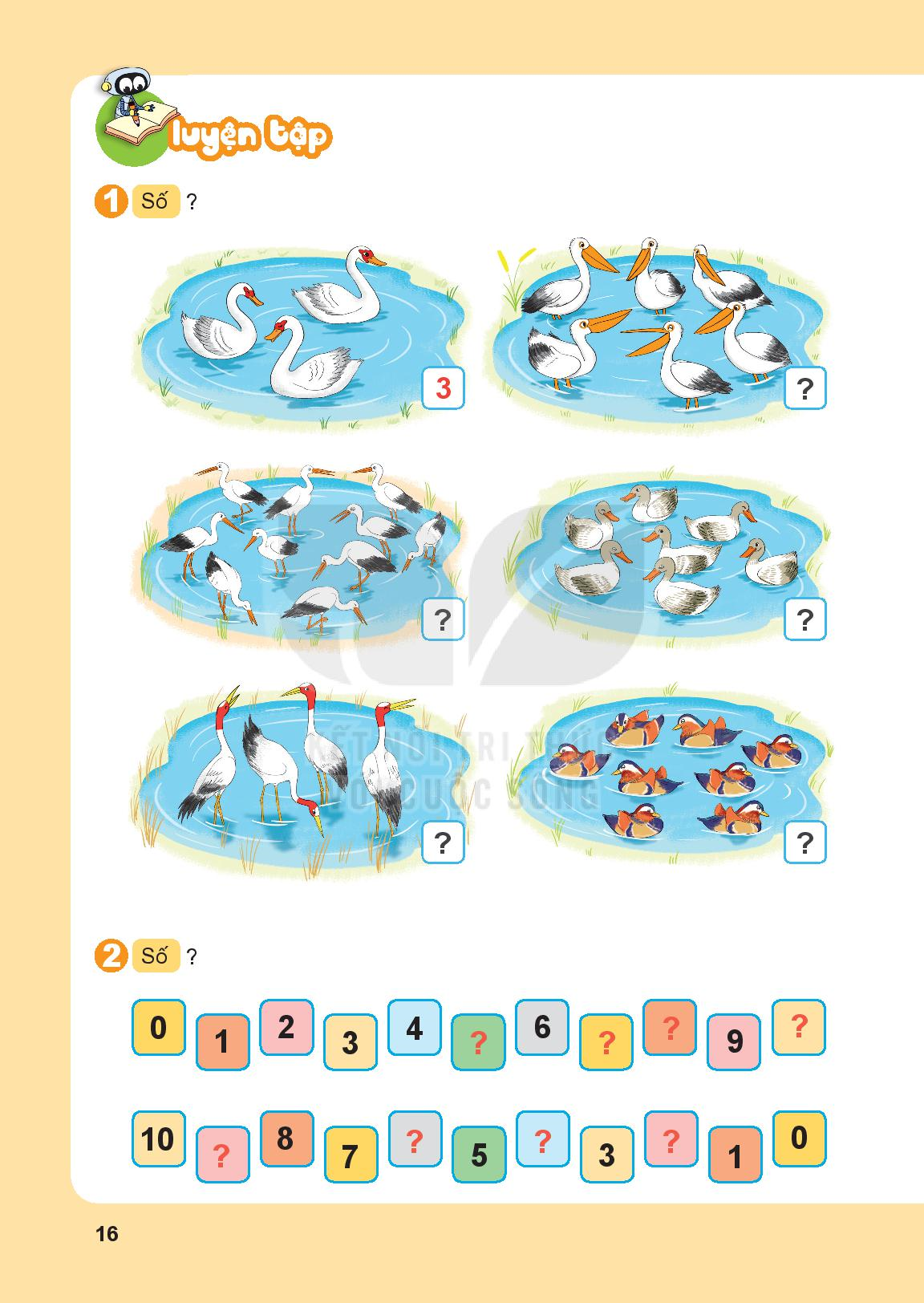 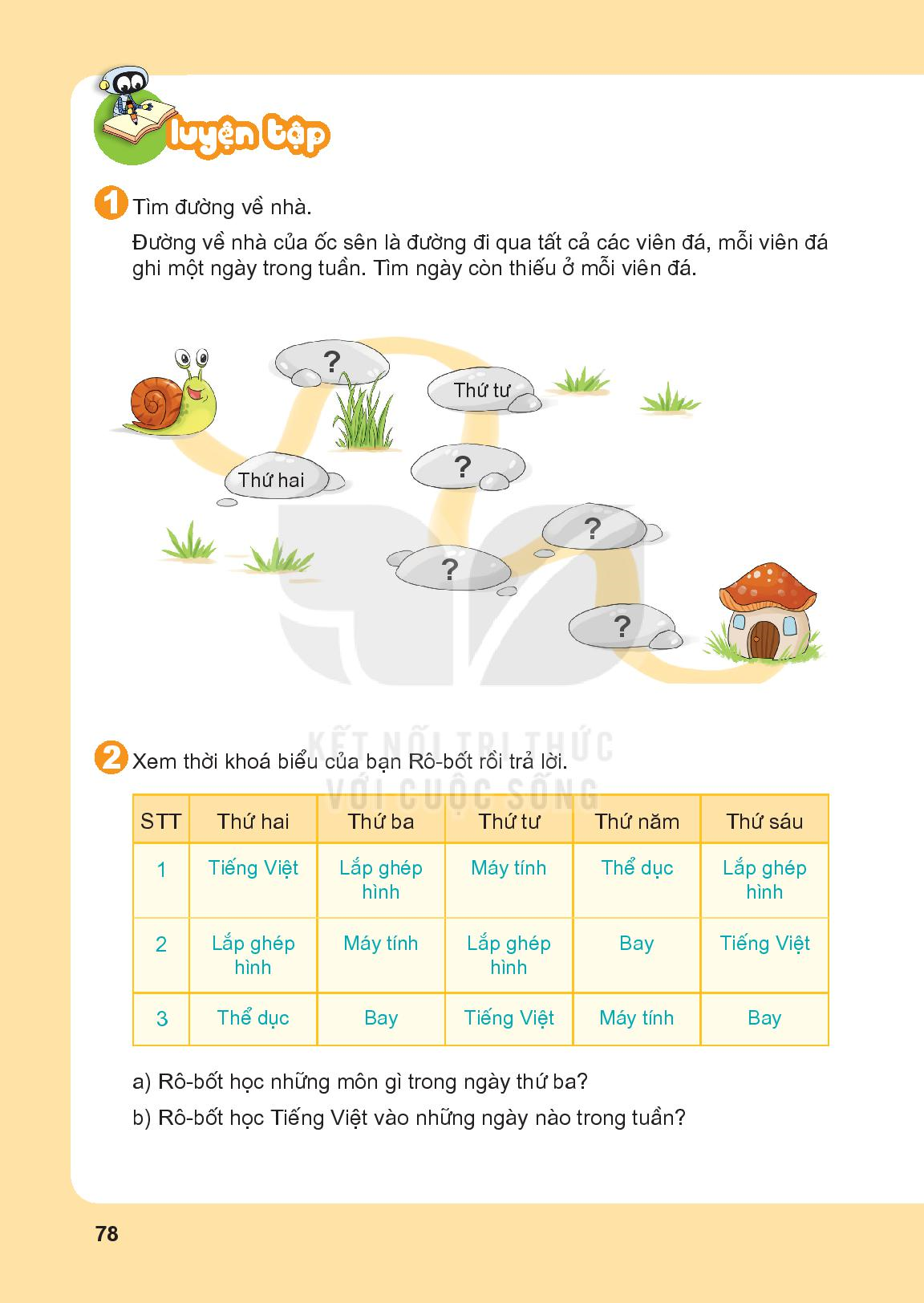 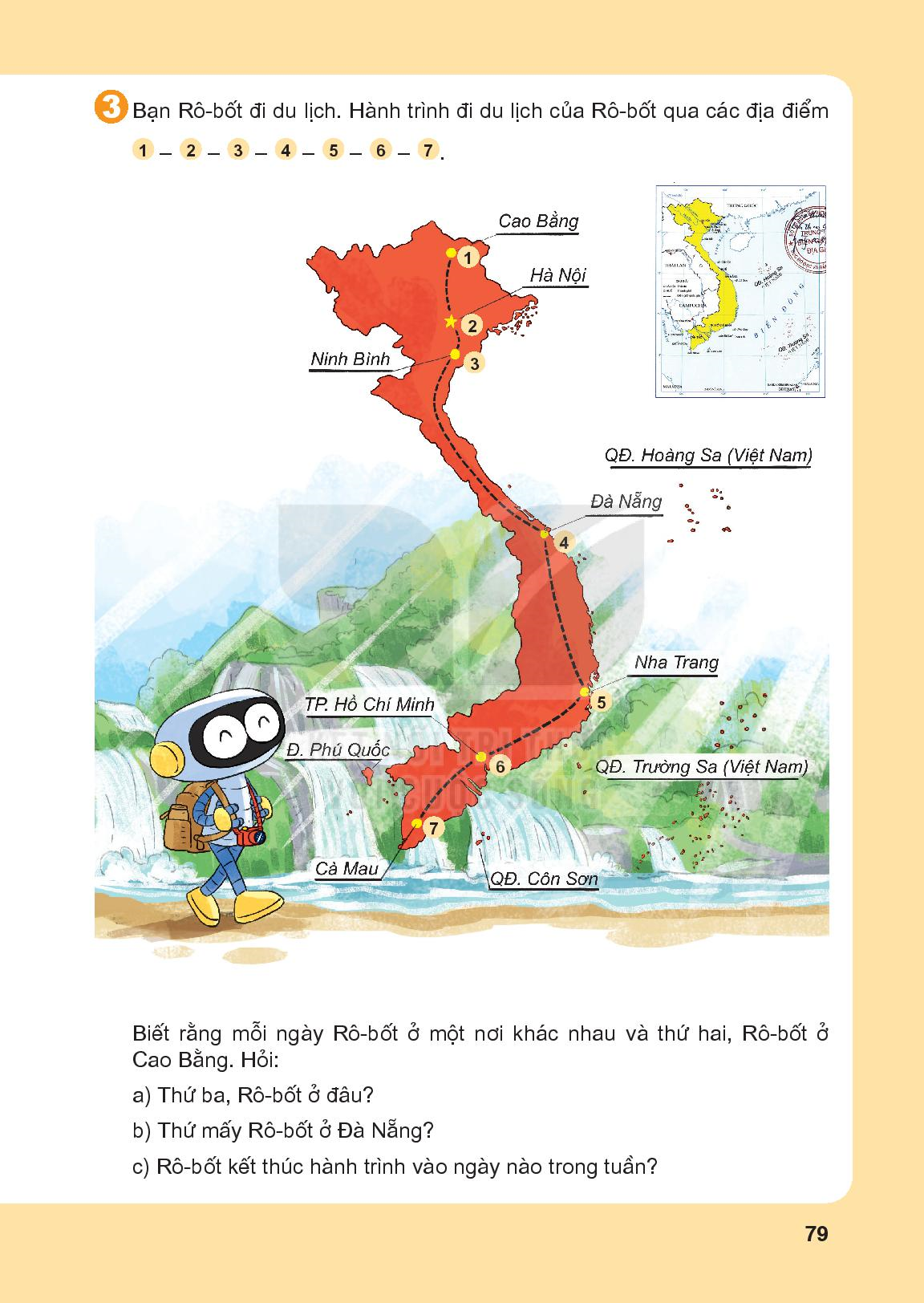 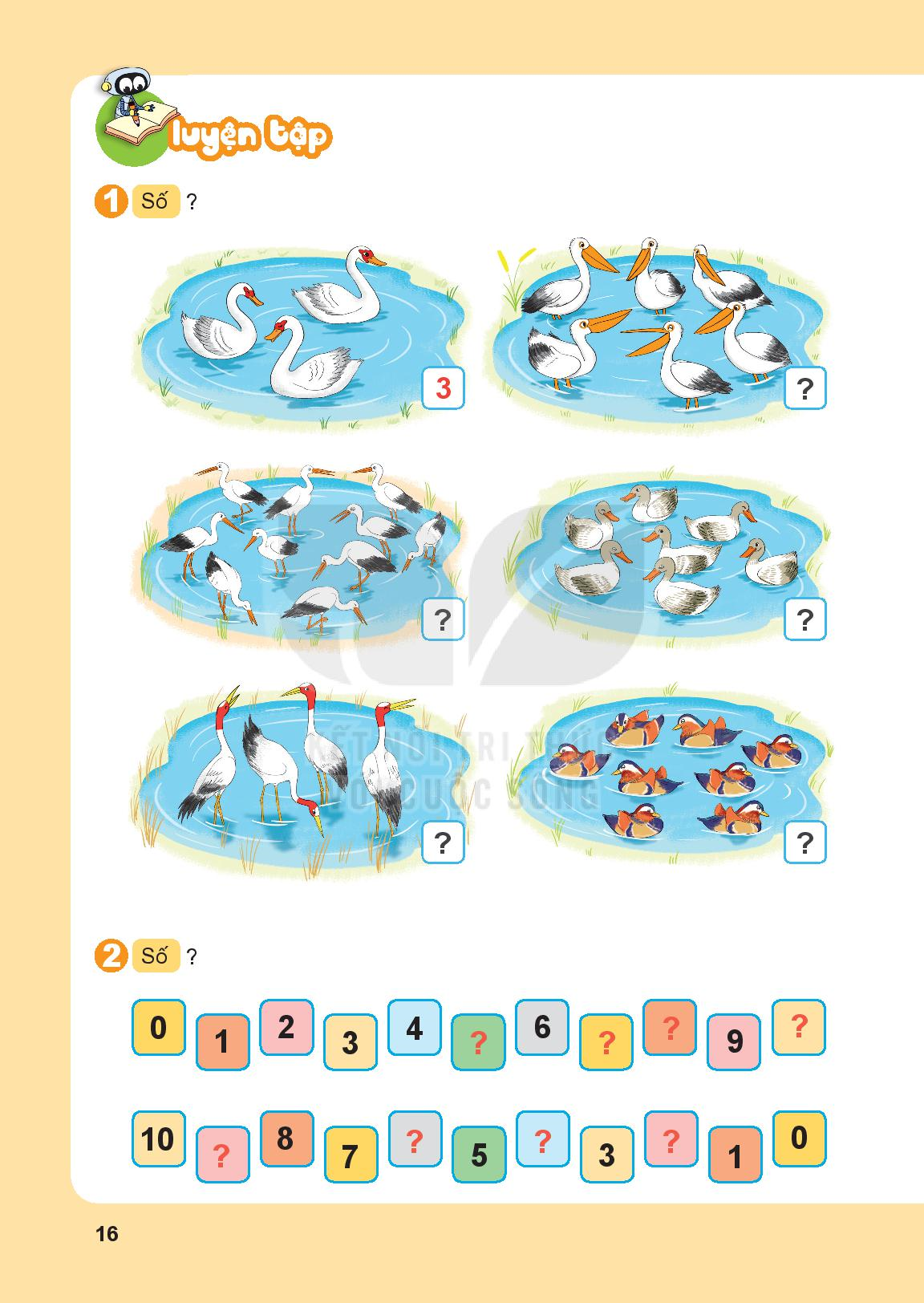 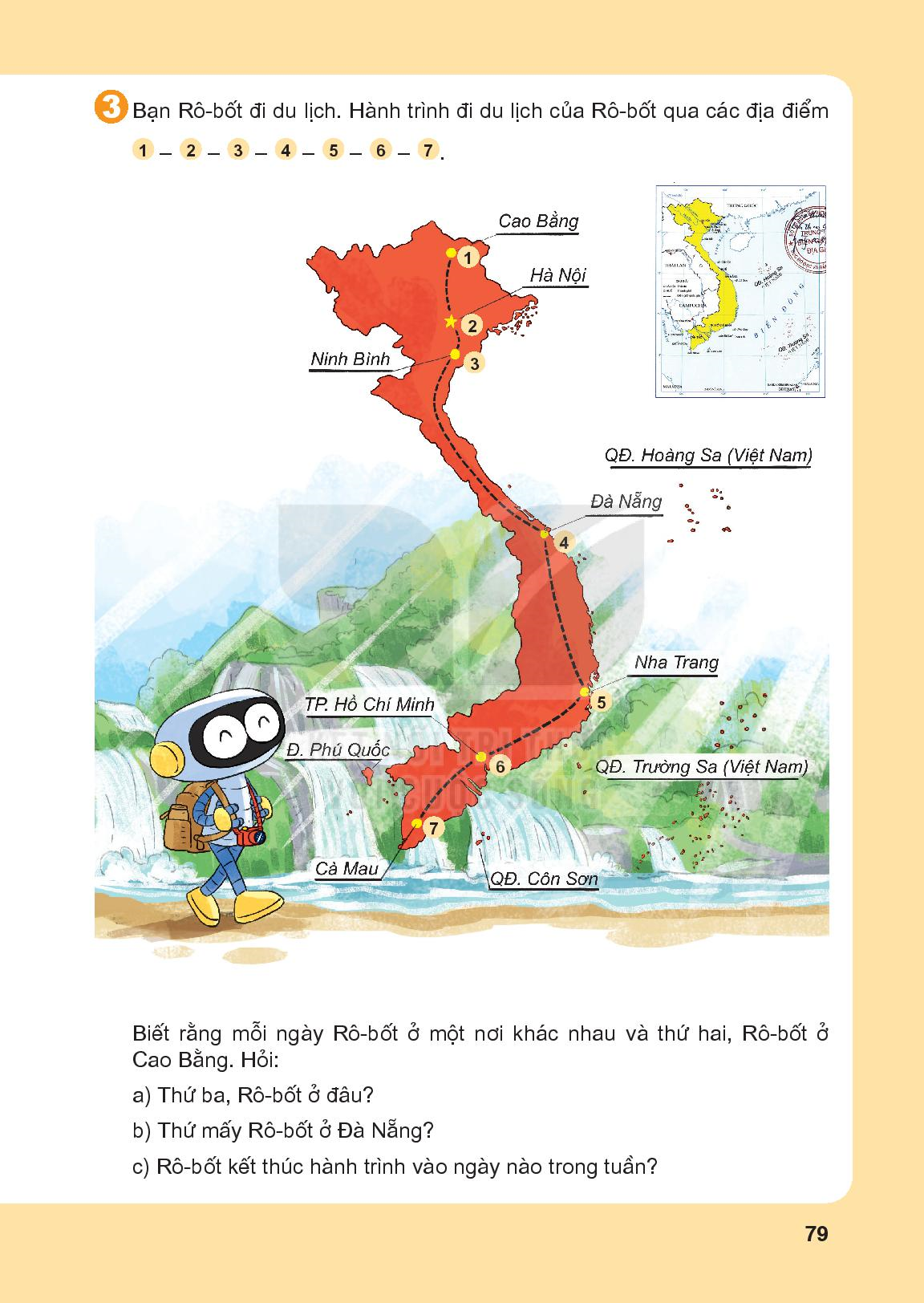